Health MCAS Filing Date  2023 and Beyond
Samantha Burns, AHIP
Joe Zolecki, BCBSA 

July 21, 2022
Background
Health IS Fundamentally Different
Data Elements
Claims Volume
Data Validation
Data Elements
OTHER LINES
Claims Volume
Data Validation
HEALTH
WHY is Health Different?
MORE DATA
MORE COMPLEX
LESS AUTOMATED
DATA
COMPLEXITY
Manual Nature of MCAS Health Workflow
Business review & approval (mid/late May)
NAIC waits for Annual Statements and SHCE
NAIC Requirements 
(final NAIC Code & State released early April)
Approve, delegate or send back for correction
Internal Testing
Approve or send back
Certification
Verify final claim payment for data year 
(1st week April)
Perform quality edit checks & data review, including processing Errors & Warnings Report, correcting and Business Explanations 
 (mid-May)
Attestation
Attest and send back for submission to NAIC
Review and document (mid-April)
Create CSV Files 
(<1 MG)
(early June)
Initiate data capture for Review, Member & Claim 
(mid/late April)
Combine all data sources 
(late April, early  May)
Make changes to programs as needed for new updates and changes required 
(mid/late April)
Work with NAIC for Data Upload Issues 
(early June)
Request Other Non-integrated data (mid/late April)
Request Grievance & Appeal File 
(mid/late April)
Request Prior Auth File 
(mid/late April)
Upload CSV Files to NAIC MCAS Portal  (early June)
Request Substance Abuse & Mental Health Parity File 
(mid/late April)
Obtain & Verify On & Off- Exchange Business (mid/late April)
Obtain Report from Legal for Officers (mid/late April)
Illustrative
Reasons June 30 Filing Makes Sense
Increases data completeness when filed at the conclusion of the 2nd quarter (June) rather than the beginning of 2nd quarter (April) – claims reconciliation. 
Regulators and carriers both benefit from having the information more accurate rather than just fast. 

Increases data accuracy and avoids false identification of outliers causing unnecessary work for regulators and carriers. 

Decreases the need for carrier extension requests. 

Allows regulators to engage in more targeted market conduct exams relying on more accurate and useful data.
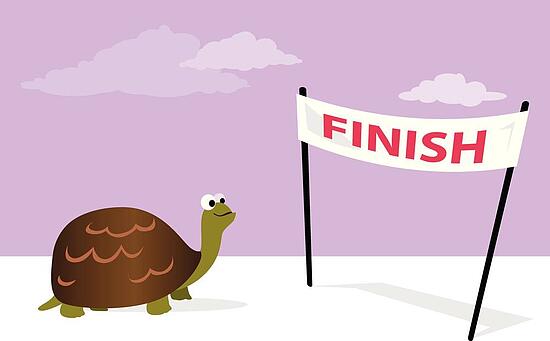 The Tortoise or the Hare?